Potassium
Potassium is major intracellular cation
Only 2 % of total body K located in extra cellular space
Normal serum concentration is 3.5 to 5.5 mEq/ L in ECF and 100—150 mEq/ L in ICF
Ninety percent of potassium is renally excreted , remainder in stools
Major salt in ruminant sweat
􀂄 Increases requirement in heat stress
Potassium (K): Dietary Sources & Bioavailability
Legumes, potatoes,
    seafood, dairy
    products, meat, 
    fruits/veg
Bioavailability
􀂄 High
Potassium: Daily Requirement
Infants    
   350 – 1275 mg
Children   
   550 – 2325 mg
Adults     
   1875 – 5625 mg
Regulation
Absorption in small intestine & colon
Blood potassium regulated by:
􀂄 Kidneys
􀂄 Aldosterone increases excretion
Proximal tubule reabsorbs 67 % of filtered K+ along with Na+ and H2O
Regulation
Thick ascending limb of loop of Henle reabsorbs 20 % of the filtered K+ via Na+--K+-- 2Cl- co transporter

Remaining K+ in distal tubule and collecting duct
Functions of Potassium in the Body
Electrolyte
Maintains fluid balance
Muscle function
Nerve function
Energy metabolism
Functions of Potassium in the Body
Regulation of osmotic and acid-base balance
Major cation of intracellular fluid
Nerve and muscle excitability
Cofactor for several reactions in carbohydrate metabolism
Potassium Deficiency
Hypokalemia
Causes: K+ wasting diuretics
Vomiting
Diarrhea
Polyuria
S/S: inverted T-wave,U-wav
weak, irregular pulse
Hypotension, weakness
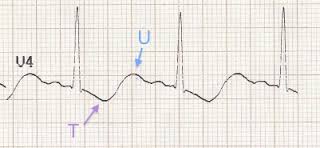 Potassium Excess
Hyperkalemia
Causes: Renal failure
S/S 
Irregular slow pulse
Weakness
 Irritability
Broad QRS, tented T, P-loss
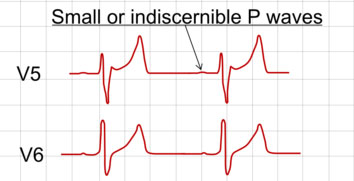